UWL FESTIVAL OF TEACHING AND LEARNING
Assessing the impact of 
personalised information literacy instruction: A case study of LCM


Dr. Janice Fernandes
Academic Support Manager 
Subject librarian - LCM
1
INTRODUCTION
Information Literacy – “ … the discovery of information, the understanding of how information is produced and valued, the use of information in creating new knowledge and participating ethically in communities of learning” (ACRL, 2015)  

Assessment of information literacy instruction … “strengthens the diverse and proactive role of subject librarians in lifelong learning” (Dosch and Willems, 2022)
2
OBJECTIVES OF THE STUDY
Need of personalised information literacy sessions in LCM
Type of assistance that LCM students need from their subject librarian
Evidence the impact of personalised sessions among LCM students 
Suggest methods of co-operation between librarians and academics
3
LIBRARIAN AND STUDENT INTERACTION
Induction 	– university requirement
Classroom 	– curriculum requirement
Personalised 	– student requirement


There is evidence of strong, positive connections between student use of the library and impact on student learning and success (ACRL, 2016).
4
Research Methodology
5
Data Analysis – Q1
57% stated that their knowledge was moderate and 30% said it was less or very less.
6
Data Analysis – Q2
7
Data Analysis – Q3
92% stated that their knowledge of IL was now good or very good.
8
Data Analysis – Pre and Post
9
[Speaker Notes: The impact of Information literacy by the subject librarian can be seen more clearly in this slide where the graph shows a good upward trend.
Before the session 30% said it was less or very less ; after the session 92% said it was good or very good.
It also shows that those who were moderate were able to consolidate their knowledge.]
Data Analysis – Q4
95% students answered YES
10
[Speaker Notes: In answer to this question, 95% students answered YES which reiterates the importance of information literacy in the academic life of a university student]
Data Analysis – Q5
75% said YES … No one said NO
11
[Speaker Notes: In answer to this question, 75% said YES. Also 12.5% said they don’t need to, since they had probably completed their studies at UWL. 12.5% said Maybe. No one said NO.]
Data from CIVITAS
Count of student  enquiries – 87
12
[Speaker Notes: I wanted to depict how students often make multiple appointments based on their initial experience. 
One student has approached me 5 times and another 4 times while 7 have approached me 3 times. This shows that they value the interaction and feel they will benefit from it.]
Data Analysis – Q6
The personalised session helped me understand the steps required to structure my research in an effective way.
Consulting directly with my subject librarian was not really something I had thought about previously.
I was feeling very lost in my dissertation, I had too many ideas, worries and I wasn’t feeling confident I could do a quality academic dissertation. After my session, I felt a million times more confident. I got an 82 on my Dissertation.
…. directed me to some great sources and gave me a different perspective.
Learning how to use Perlego has improved the range of sources from which I am able to draw.
After the session, a new window opened in front of me, comprehending the task of a researcher.
13
Data Analysis – Q6 .. contd.
A thoughtful outside perspective on my research, which is rare to receive from a trusted academic.
The subject librarian’s skills are needed within two or three weeks of the  course.
The individual session was crucial for learning new in- depth skills.
As an international student, I think the library is very useful in the beginning of auxiliary courses …. It must be a compulsory course and directly linked to the course content.
Tailor’s experience to the individual.
The session was very productive, informative and precise.
…was very helpful and helped me shape my dissertation.
14
ACKNOWLEDGEMENTS IN DISSERTATIONS
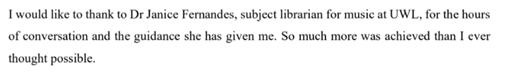 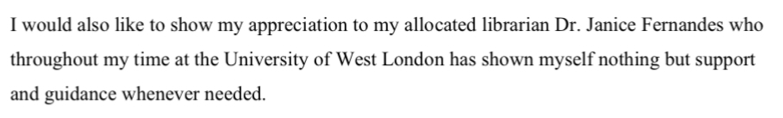 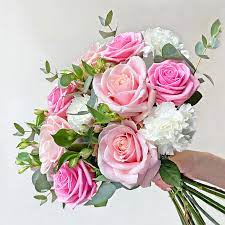 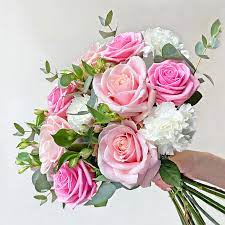 15
FEEDBACK FROM ACADEMICS
Students have commented on how much they have appreciated this academic support and guided research via the Library.
I was wondering if there was a way to find out how it helped students apply the information in their areas of practical study for Arts related courses
The feedback received from my students is very positive after their interaction with you.
I believe 1-2-1 sessions definitely empower students and make them feel more confident about their independent research.
This is impressive planning ahead! I think we ought to consider formally timetabling a research skills session for each level in semester 1. (June,  2023)
16
SOME RECOMMENDATIONS
More interaction with subject librarians with Module Study Guide creation process 
Timetabling sessions to coincide with assignment submission dates and dissertation timelines
Collaboration with academics to assess the impact of information literacy through quality of research output
Additional discussions on Academic Integrity especially in response to advances in Artificial Intelligence
17
ROLE OF THE ACADEMIC LIBRARIAN
Academic Integrity - Creating honest citizens
18
[Speaker Notes: This slide is just a showcase of everything else we do as subject librarians.
Information Literacy is just one of them.]
SUMMING UP
An understanding of the subject librarian’s role in creating information literate graduates in the Higher Education framework will encourage more collaboration.

Quantitative as well as qualitative research related to library instruction at UWL will pave the way for embedding information literacy into the curriculum at all levels and schools in a more meaningful way.
19
[Speaker Notes: Hopefully more collaboration with the academics and the school and further assessment. But doing this research has given me the idea that I now need to get better evidence after each session … come September.]
CONCLUSION
I will end with a lovely quote from the Head of Subject at LCM
 “It is important to integrate information literacy into a performing arts curriculum, even though some students may resist it in favour of the practical aspect of the course. 
Nevertheless, combining theory with practice is crucial for comprehending the practice and discovering innovative techniques.
Collaborating with the LCM subject librarian has helped us establish a solid connection between theory and practice”. 
Dr. Gavin Baker
20
[Speaker Notes: Hopefully more collaboration with the academics and the school and further assessment. But doing this research has given me the idea that I now need to get better evidence after each session … come September. 
 
And I will end with a lovely quote from the head of subject at LCM Dr. Gavin Baker
 
“It is important to integrate information literacy into a performing arts curriculum, even though some students may resist it in favour of the practical aspect of the course. 
 
Nevertheless, combining theory with practice is crucial for comprehending the practice and discovering innovative techniques. 
 
Collaborating with the LCM subject librarian has helped us establish a solid connection between theory and practice”.]
REFERENCES
Bravender, P., McClure, H. and Schaub, G. (eds) (2015) Teaching information literacy threshold concepts: lesson plans for librarians. Available at : https://discovery.ebsco.com/linkprocessor/plink?id=2f152ba5-1c9b-355b-9adf-80ea7b4c077d (Accessed: 12 June 2023).
Lloyd, A. (2021) The qualitative landscape of information literacy research. Available at: https://www.perlego.com/book/3259709/the-qualitative-landscape-of-information-literacy-research-perspectives-methods-and-techniques-pdf  (Accessed: 18 May 2023).
Mackey, T. and Jacobson, T. (2010) Collaborative information literacy assessments. Strategies for evaluating teaching and learning. London: Neal-Schuman Publishers, Inc. 
McAdoo, M. (2012) Fundamentals of library instruction. Available at: https://www.perlego.com/book/1637222/fundamentals-of-library-instruction-pdf (Accessed: 17 May 2023).
SCONUL (2023) The value of academic libraries. Available at: The value of academic libraries | SCONUL (Accessed: 18 June 2023).
Zhu, S. et al. (2020)  ‘Conceptual assessment framework of students' information literacy: An evidence-centered design approach’, International Symposium on Educational Technology (ISET), Bangkok, Thailand pp. 238-242. Available at:  10.1109/ISET49818.2020.00059 (Accessed: 17 June 2023).
21